Ποσοτικές έρευνες
Πίνακες με βάση το σύστημα της  Αμερικάνικης Ψυχολογικής Εταιρείας
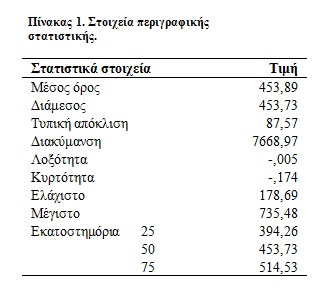 Έτσι κάνουμε απλά ραβδογράμματα για κατηγορικές μεταβλητές
Έτσι κάνουμε σύνθετα ραβδογράμματα για κατηγορικές μεταβλητές
Έτσι κάνουμε κυκλικά διαγράμματα για κατηγορικές μεταβλητές
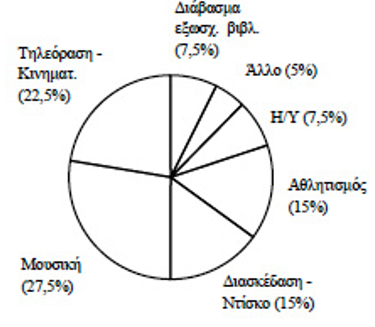 Ερώτηση 1
Ερώτηση 2
Έτσι κάνουμε το θηκόγραμμα (boxplot) ή αλλιώς «τα μουστάκια του Tukey»
Χρήσιμο για τις ερωτήσεις τύπου Likert, αλλά δύσκολο να το φτιάξετε
Το θηκόγραμμα (boxplot)
Διάμεσος
Μουστάκι
Μουστάκι
Θήκη
Πρώτο τεταρτημόριο
Τρίτο τεταρτημόριο
Υψηλότερη τιμή
Μικρότερη τιμή
Μην ξεχνάτε τις λεζάντες. Πάνω από τους πίνακες. Κάτω από τα σχήματα. Αριθμημένες.
Πρόταση για τους πίνακες και τα συνοδευτικά κείμενα:
Θα πρότεινα στα σχήματα και στους πίνακές σας να μην αναφέρετε ποσοστά, διότι έχουμε μικρό αριθμό συμμετεχόντων. Μην γράφετε δηλαδή ότι «το 34% των συμμετεχόντων δήλωσε ότι…». 

Καλύτερα είναι να γράφετε ότι «το ένα τρίτο των συμμετεχόντων δήλωσε ότι…». Καλύτερα δηλαδή να αναφέρετε τον αριθμό (π.χ. 10 συμμετέχοντες) και έναν χαρακτηρισμό, παρά να μιλάμε με ποσοστά.
Αν δεν υπάρχει SPSS
Εναλλακτική λύση
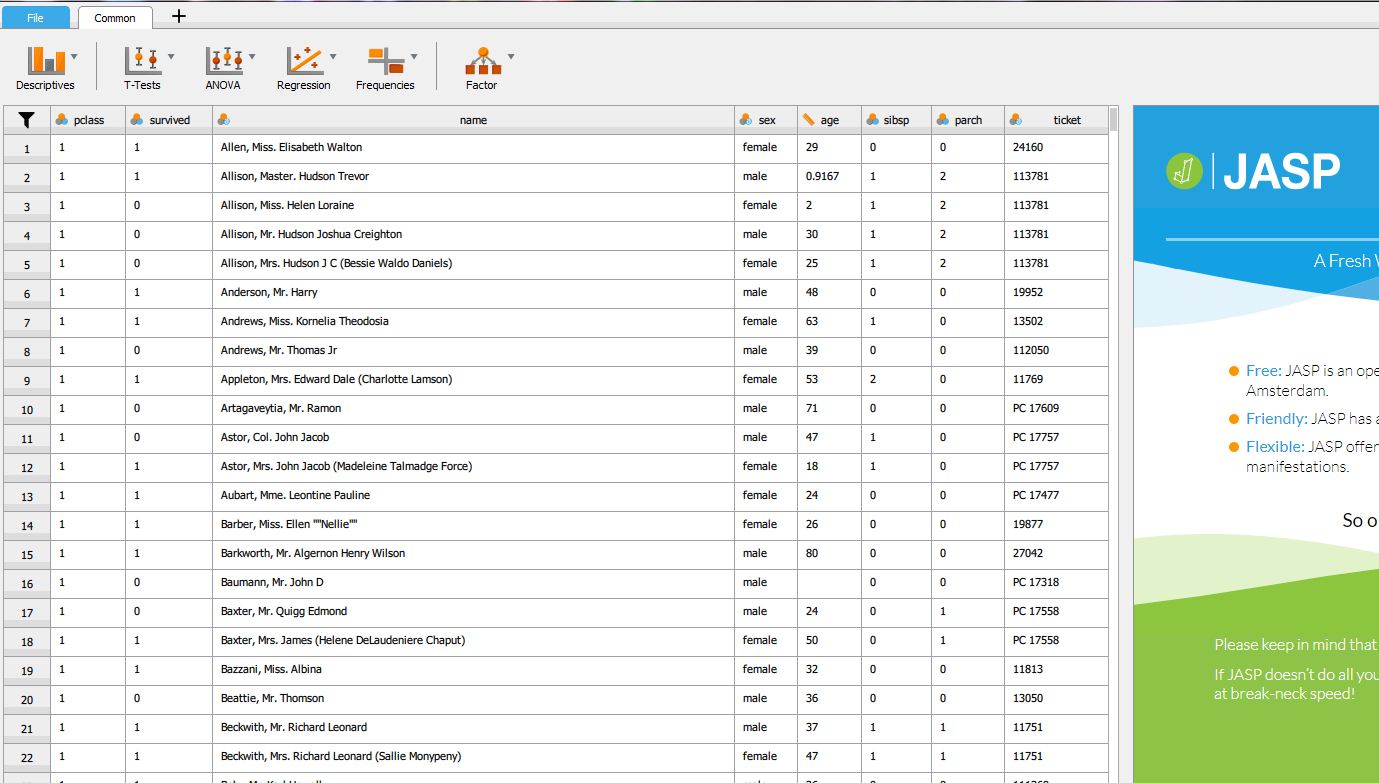 https://jasp-stats.org/
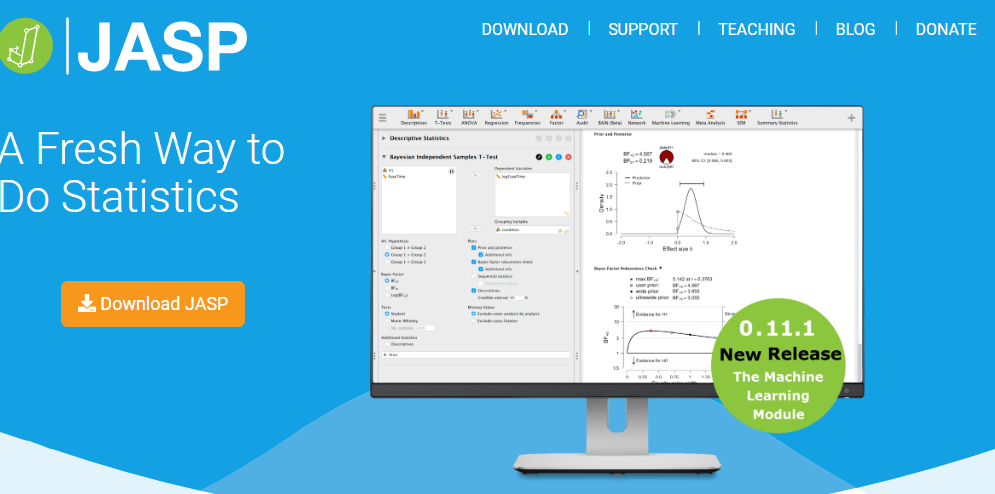 Δομή παραγράφου
https://www.vlioras.gr/Philologia/Composition/EisagogikaExercises/Paragrafos.htm
Θεωρητικές αρχές σχεδιασμού ερωτηματολογίου
Ερωτηματολόγιο-  Ένα όργανο συλλογής δεδομένων που αποτελείται από μια σειρά ερωτήσεων και τις οδηγίες απάντησής τους με σκοπό τη συλλογή πληροφοριών από τους συμμετέχοντες 
Σχεδιασμός ερωτηματολογίου-  αναφέρεται στον σχεδιασμό τα κείμενα και τη σειρά των ερωτήσεων, κλίμακες, συνδυασμοί κλπ.
Οι ερωτήσεις
Η τοποθέτηση της ερώτησης έχει μεγάλη σημασία στην έρευνα. Δύο ζητήματα που πρέπει να δούμε εδώ είναι: (1) το τύπος της ερώτησης (δομημένη ή αδόμητη, ανάλογα με το αν είναι ανοιχτή, μίας επιλογής, πολλών επιλογών) και (2) η ποιότητα της ερώτησης (καλή ή κακή)
Τα είδη της συνέντευξης κατά Μ. Q. Patton
Patton, M.Q. 1990, Qualitative Evaluation and Research Design. London: Sage
Κάθε συνέντευξη θέτει «δομή»
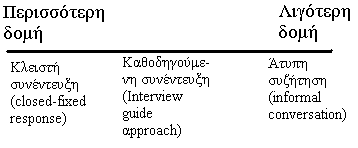